LP 28 : Ondes électromagnétiques dans les milieux diélectriques
Niveau : L3
Prérequis :
Ondes électromagnétiques dans le vide et les conducteurs
Notions sur les milieux diélectriques
Equations de Maxwell dans un diélectrique
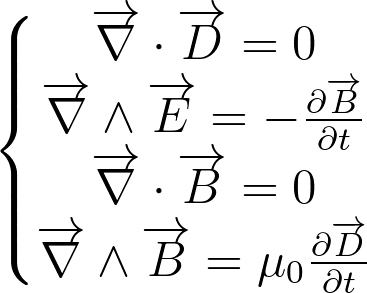 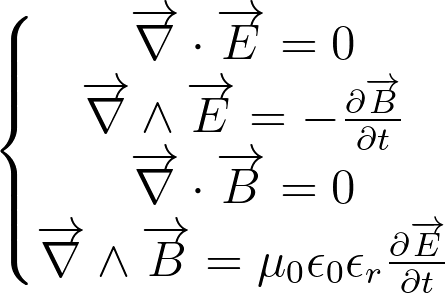 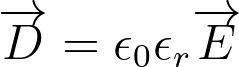 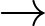 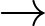 Indices optiques réel et imaginaire
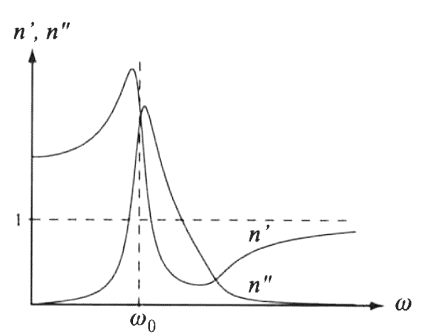 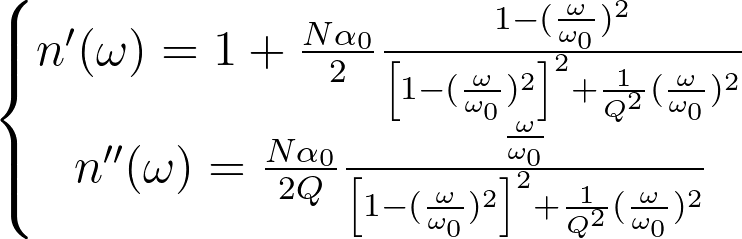 Mauras EM
Différents types de polarisation
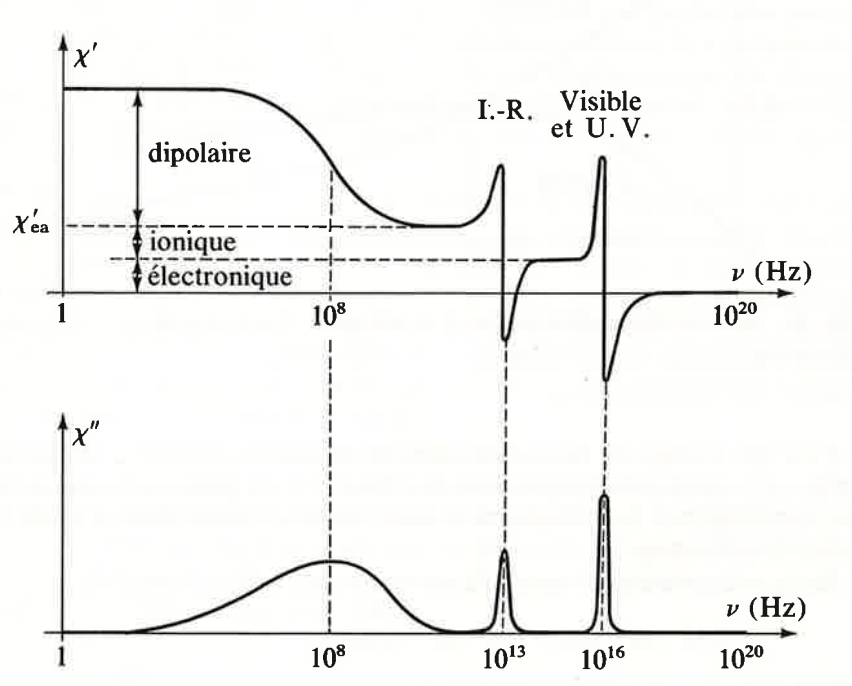 BFR EM Tome 4,
Milieux matériels